Acts 2:1-4

“When the day of Pentecost came, they were all together in one place. Suddenly a sound like the blowing of a violent wind came from heaven and filled the whole house where they were sitting. They saw what seemed to be tongues of fire that separated and came to rest on each of them. All of them were filled with the Holy Spirit and began to speak in other tongues as the Spirit enabled them.”
Acts 2:14-18

“Then Peter stood up with the Eleven, raised his voice and addressed the crowd: ‘Fellow Jews and all of you who live in Jerusalem, let me explain this to you; listen carefully to what I say. These people are not drunk, as you suppose. It’s only nine in the morning! No, this is what was spoken by the prophet Joel: ‘In the last days, God says, I will pour out my Spirit on all people. Your sons and daughters will prophesy, your young men will see visions, your old men will dream dreams. Even on my servants, both men and women, I will pour out my Spirit in those days, and they will prophesy.’ ”
Acts 2:32-33

“God has raised this Jesus to life, and we are all witnesses of it. Exalted to the right hand of God, he has received from the Father the promised Holy Spirit and has poured out what you now see and hear.”
Pentecost
Holy Trinity Church - May 23, 2021
To yada Abba
Live by faith.
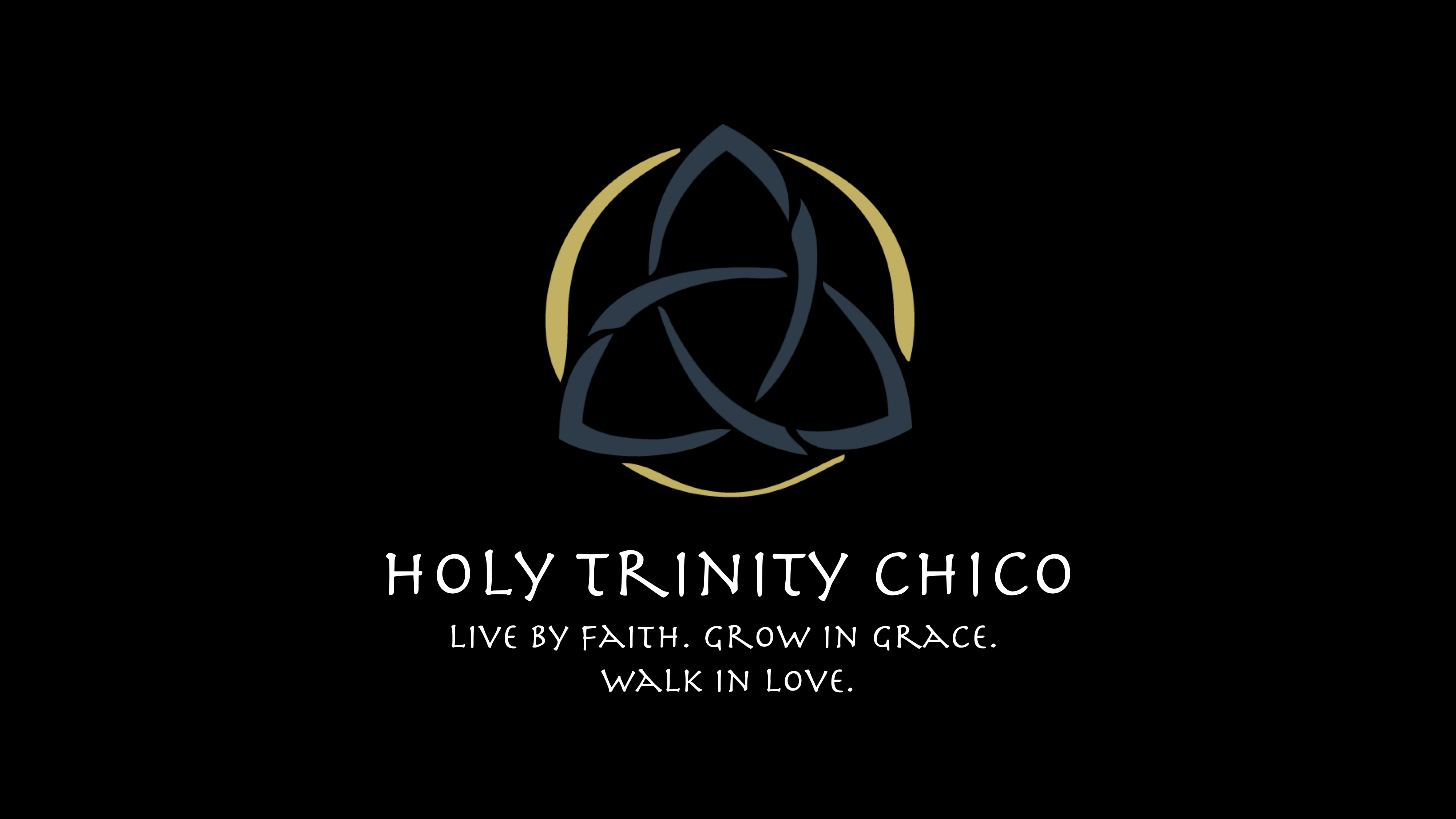 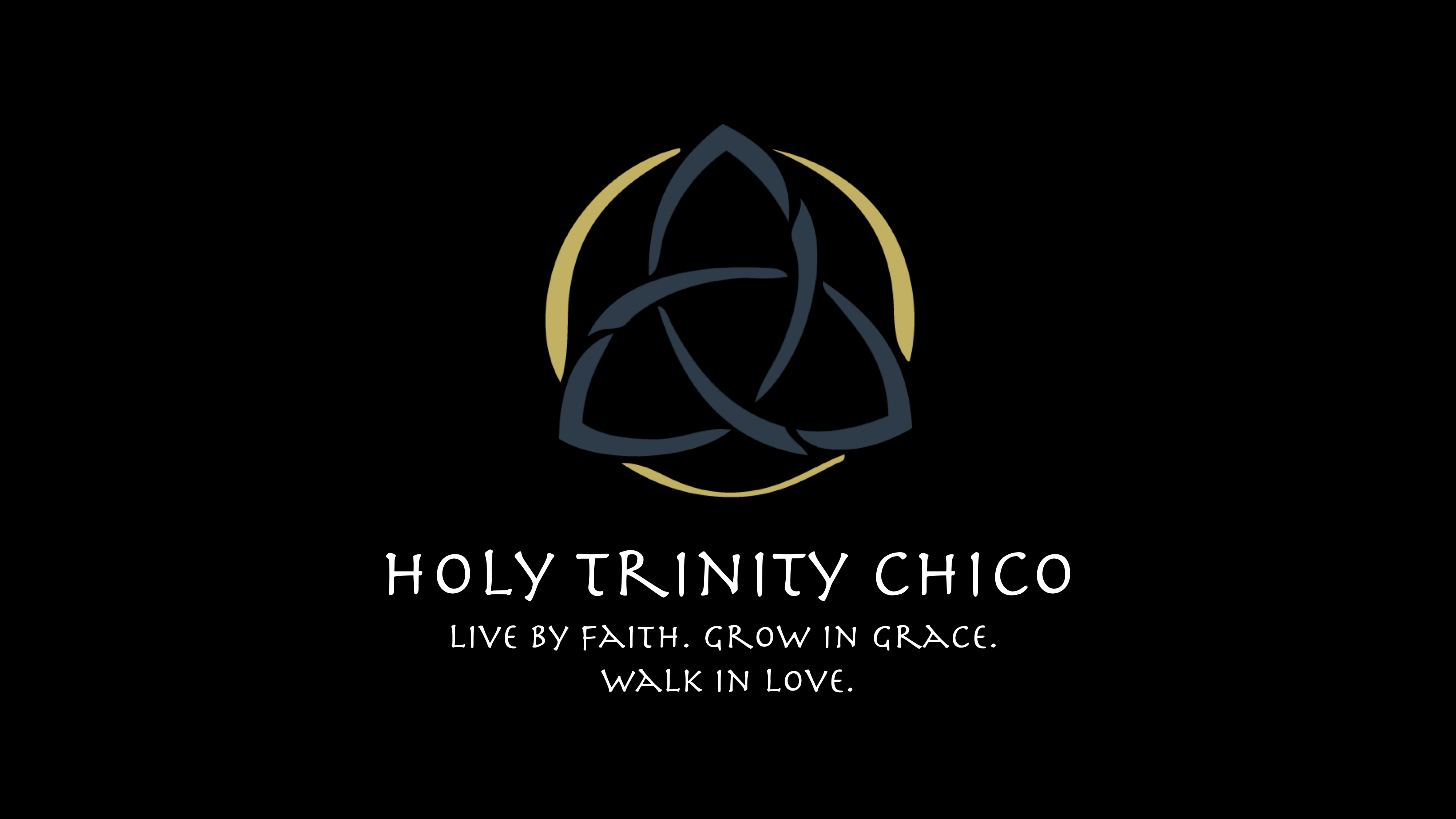